Мой весёлый, звонкий мяч
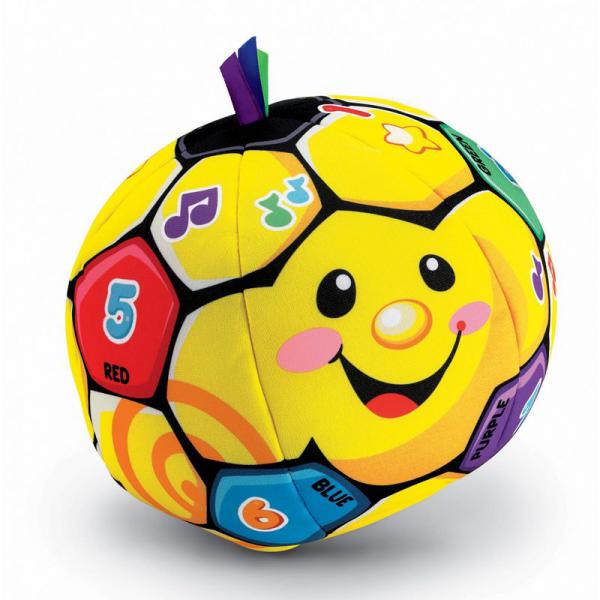 Наш помощник- это мяч, он нам спутник для удач
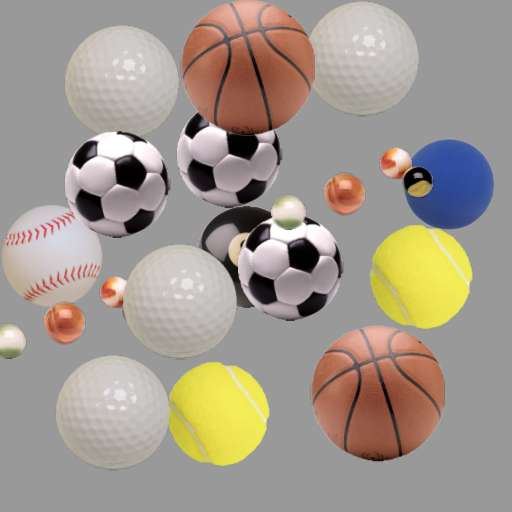 Мяч –любимая игрушка у малышей и детей постарше
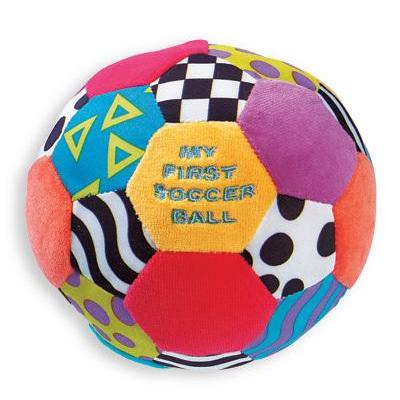 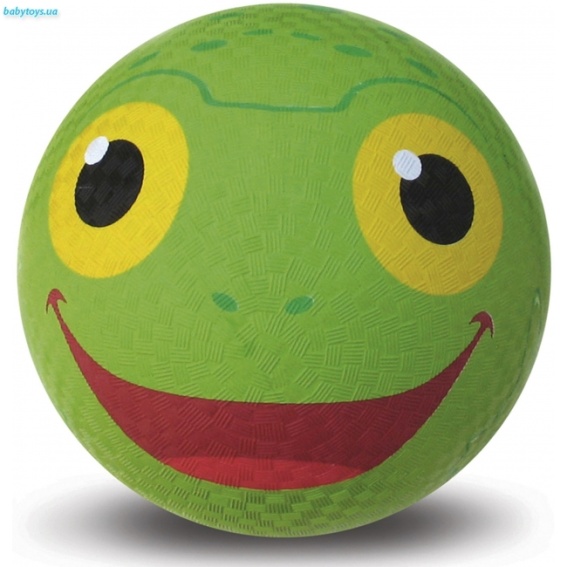 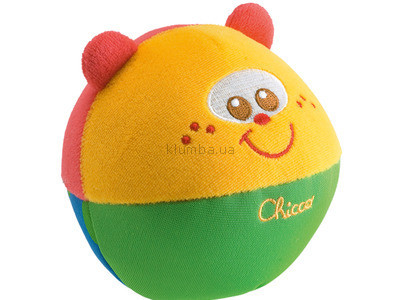 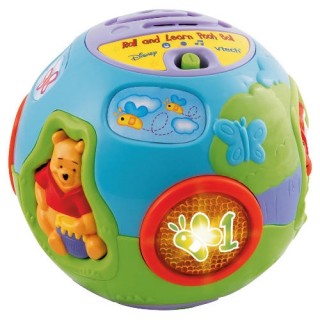 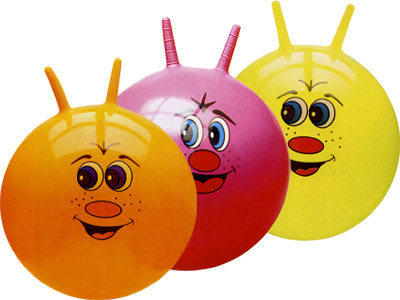 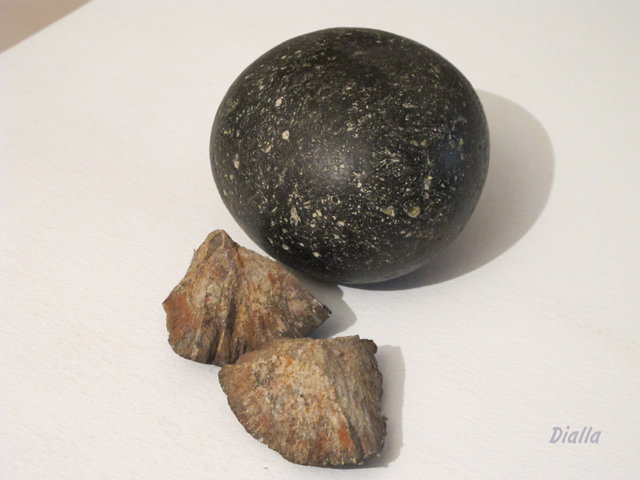 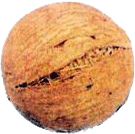 Мяч из камня
Мяч из травы
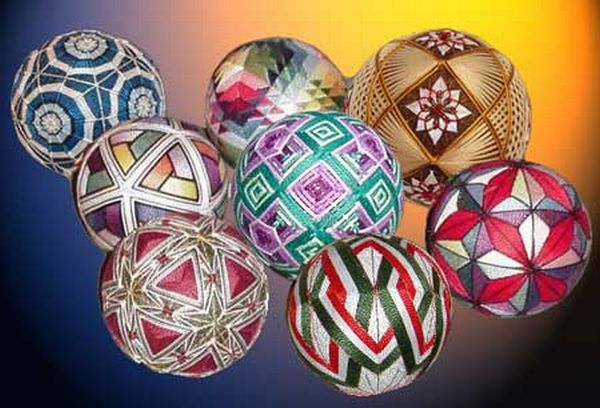 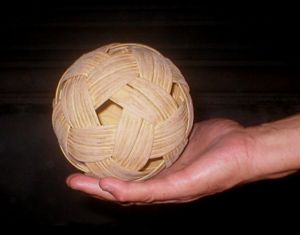 Мячик «тэмари» выточен из дерева и оплетен разноцветными шелковыми нитями, образующими красивые узоры.
Мяч из тростника
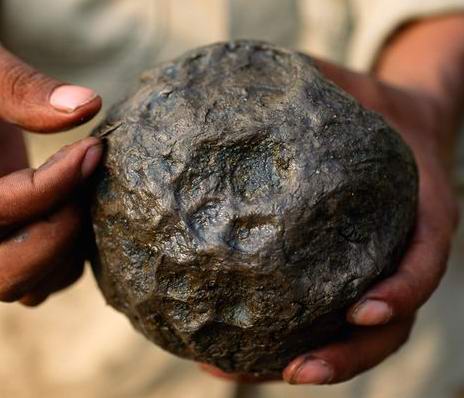 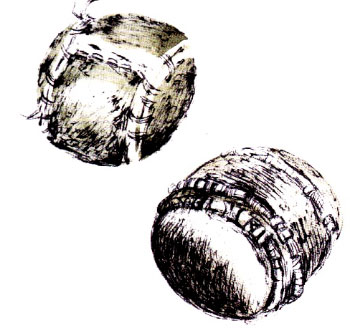 Мяч из каучука
Мяч из бересты
Мячи - самоделки
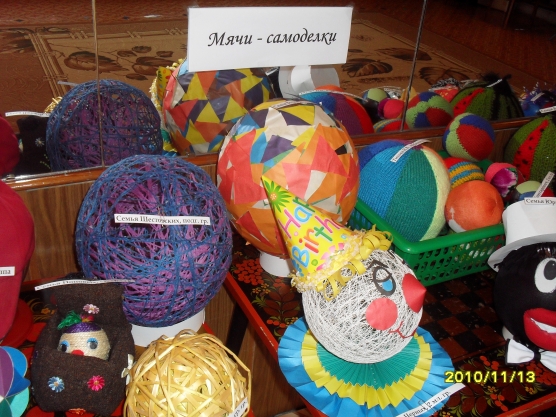 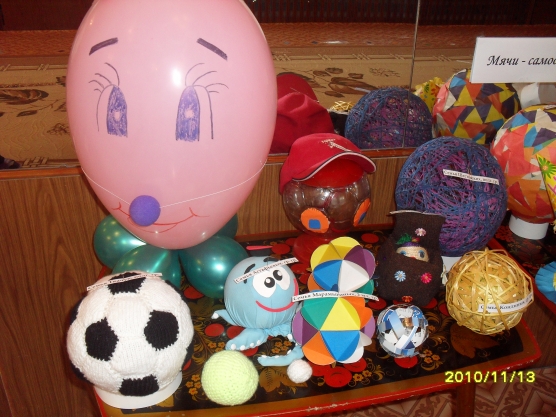 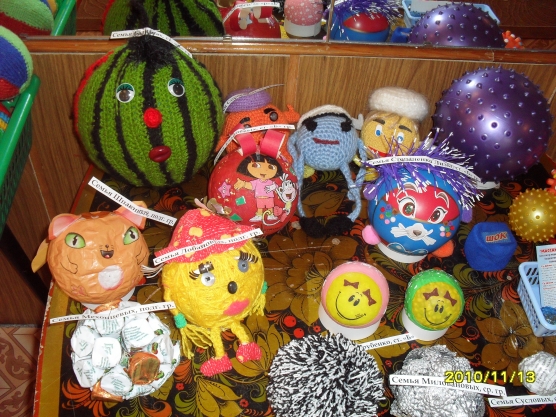 Мяч используют в большом спорте
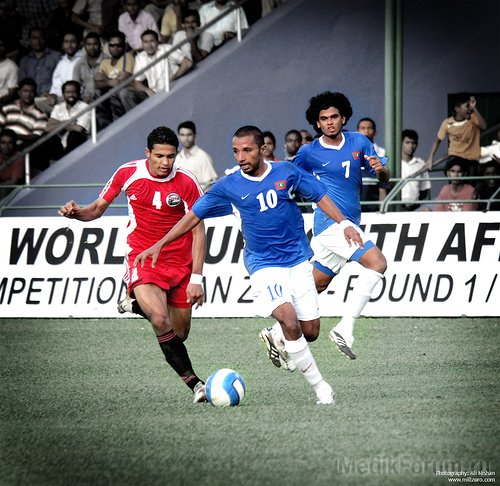 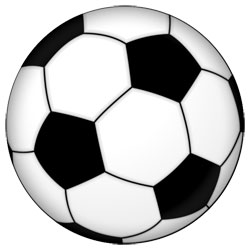 Футбол
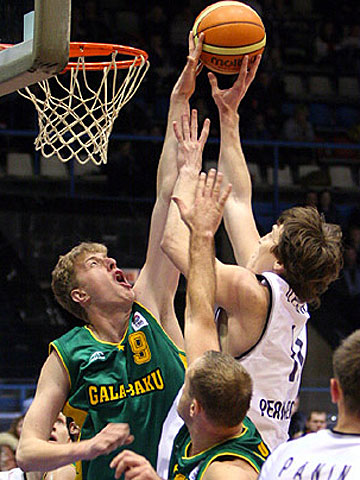 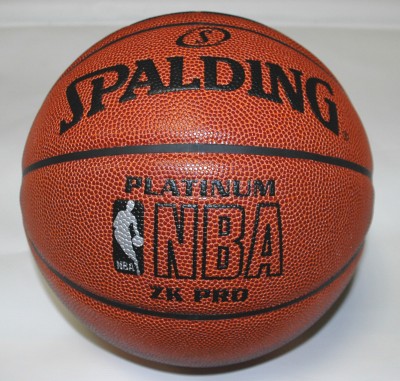 Баскетбол
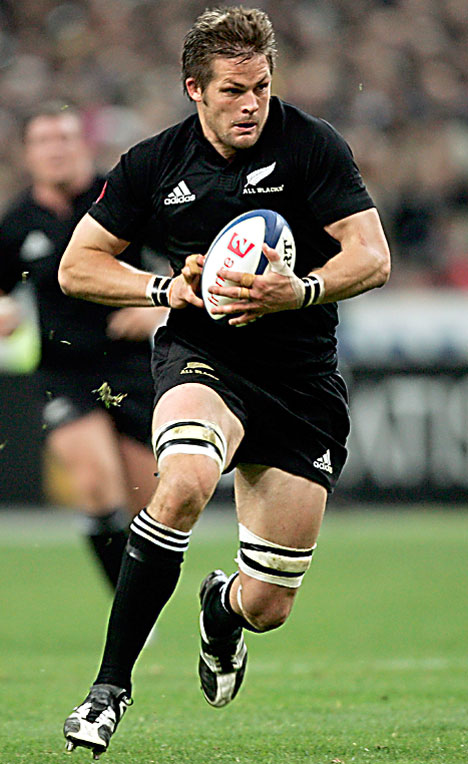 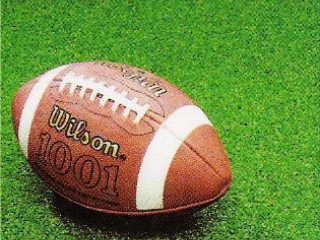 Регби
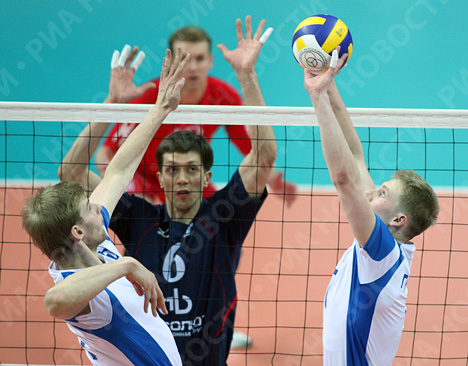 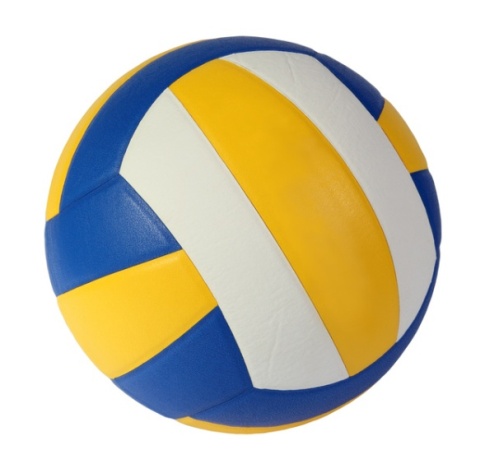 Волейбол
«Четвёртый лишний»,
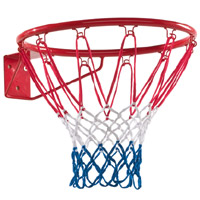 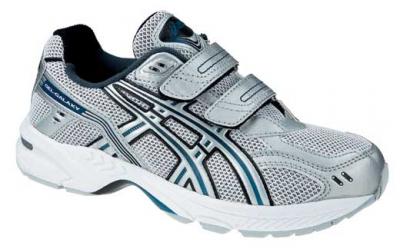 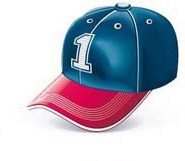 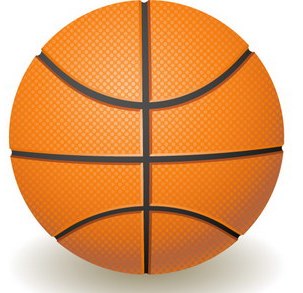 «Что напутал художник»
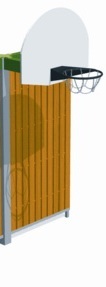 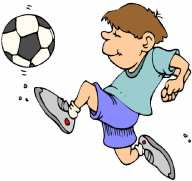 Интернет  ресурсы
http://moderntoys.ru/toys/category/product/156-igrushki-dlya-malishey/1087-razvivayushchaya-igrushka-dlya-malishey-myach-futbolniy-obuchayushchiy-gyoltiy-smeysya-i-uchis-fisher-price.html
http://babytoys.ua/ru/product/melissaanddoug-myach-bozhya-korovka-molli-10075/
http://chadorado.ru/d/90820/d/ad7d814.jpg
http://ru.wikipedia.org/wiki/%D0%9C%D1%8F%D1%87
http://copypast.ru/2011/09/09/istorija_mjacha_10_foto.html